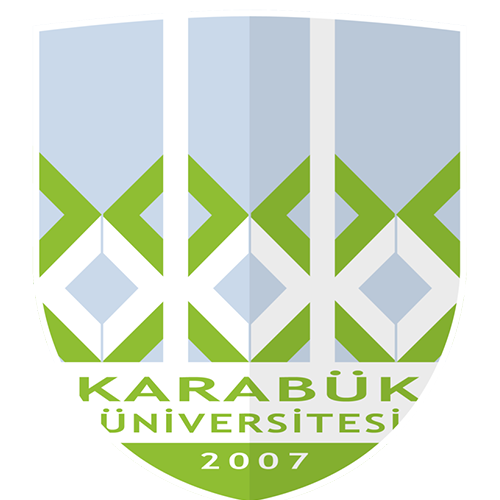 15.04.2019-19.04.2019  ARAZİ ÇALIŞMALARI
KARABÜK ÜNİVERSİTESİ SOSYAL BİLİMLER ENSTİTÜSÜ COĞRAFYA ANABİLİM DALI
18/04/2019 Kızılcahamam/Ankara (Prof. Dr.  h.c. İbrahim ATALAY, Prof. Dr. Mücahit COŞKUN, Arş. Gör. Ayça YILMAZ).
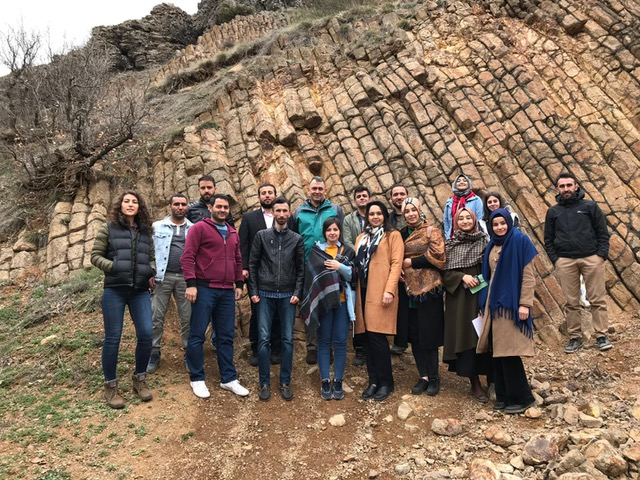 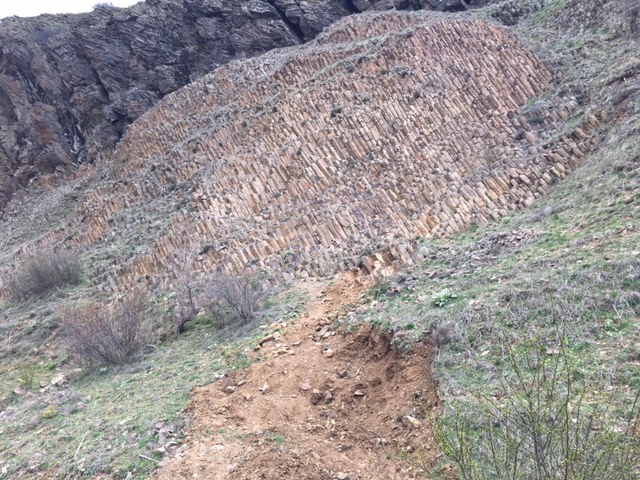 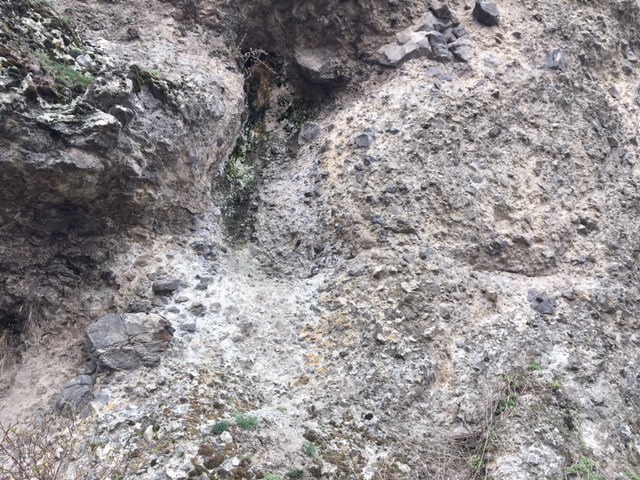 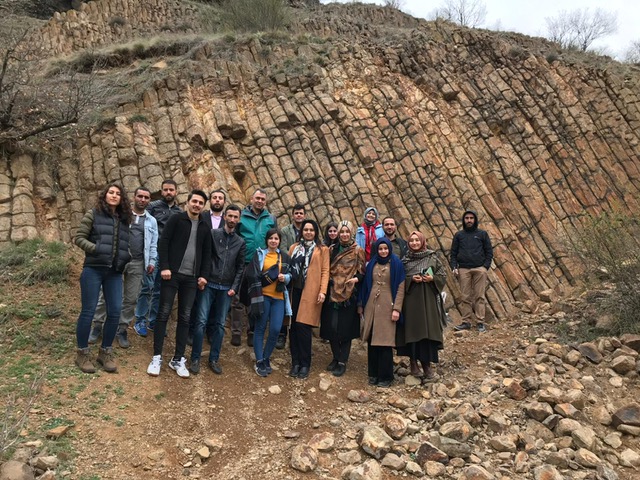 19/04/2019 Ilgaz/Kastamonu (Prof. Dr. h.c. İbrahim ATALAY, Prof. Dr. Mücahit COŞKUN, Arş. Gör. Ayça YILMAZ)
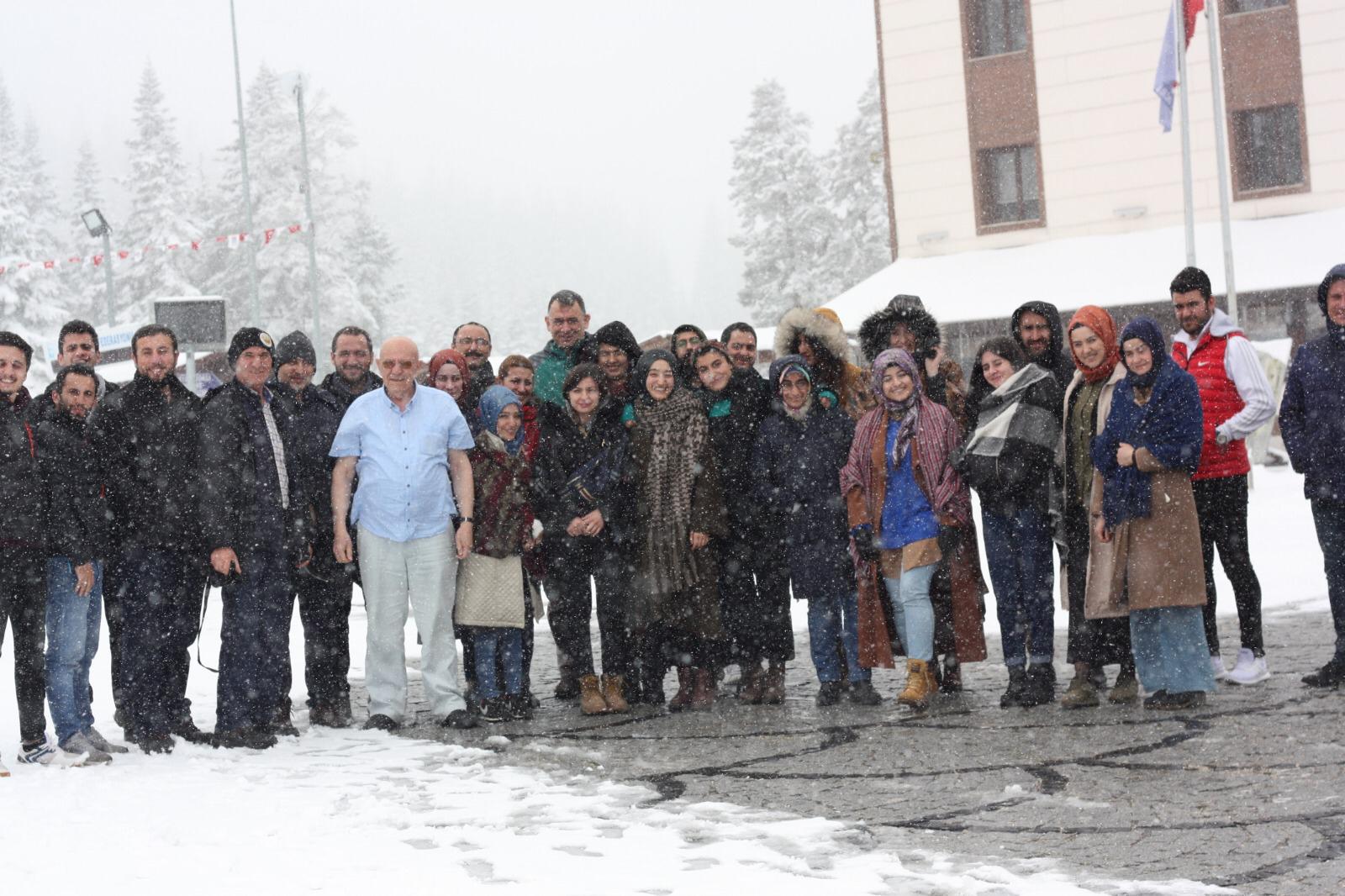 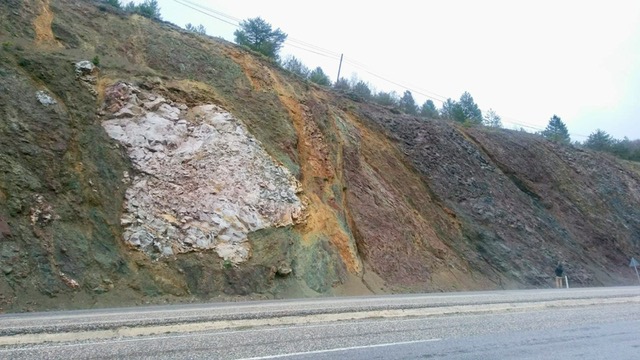 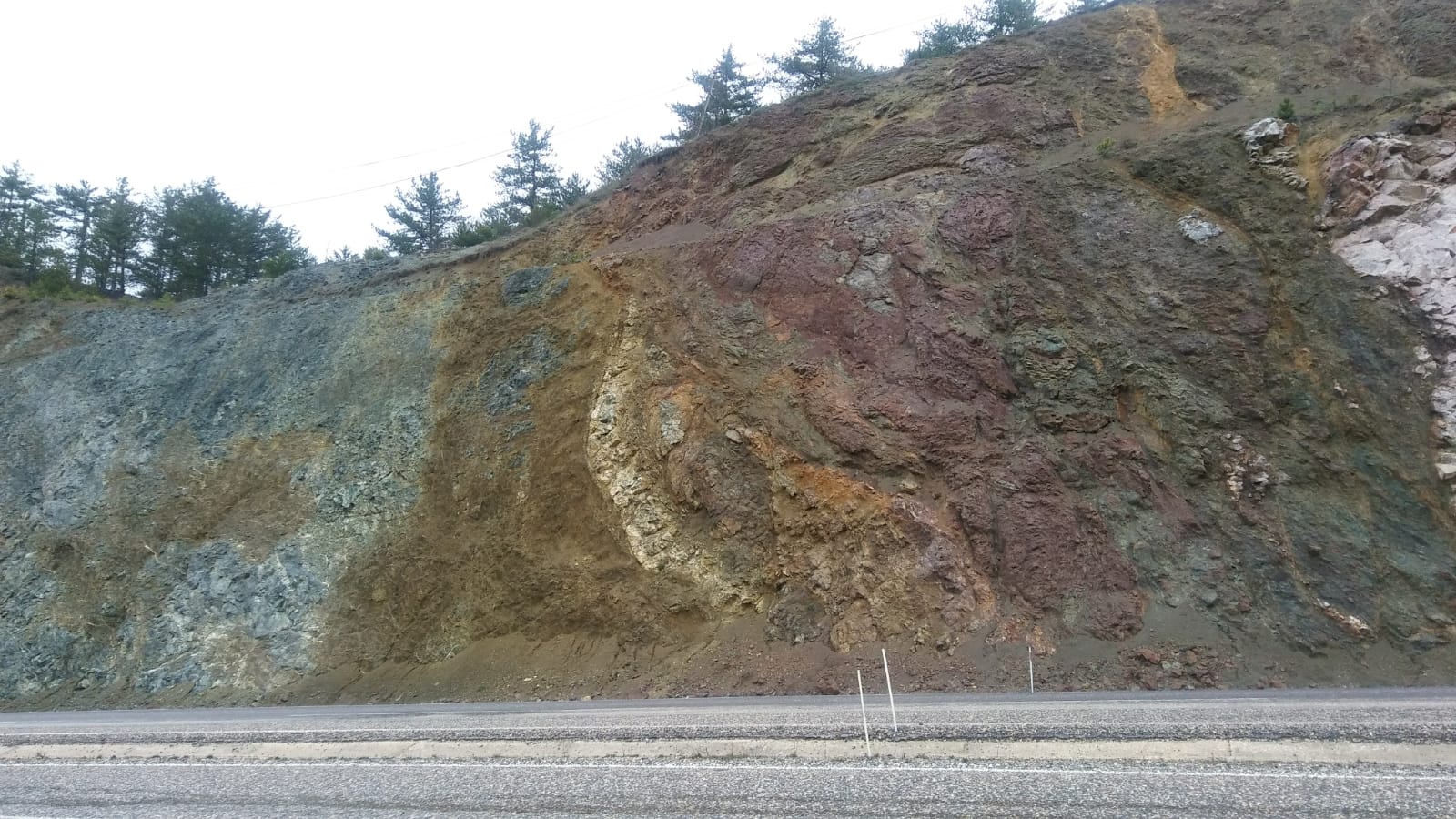 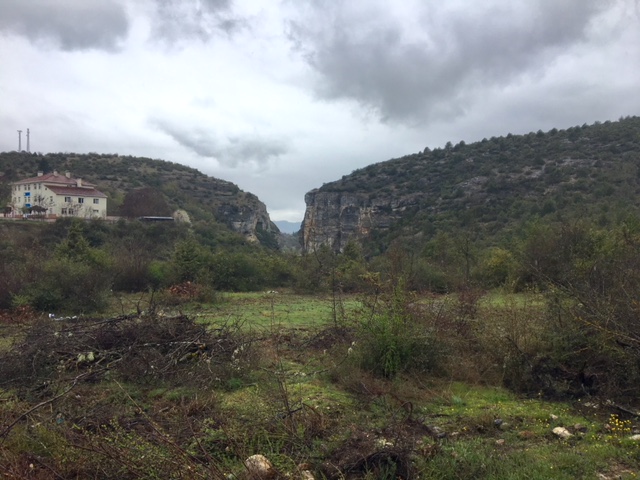 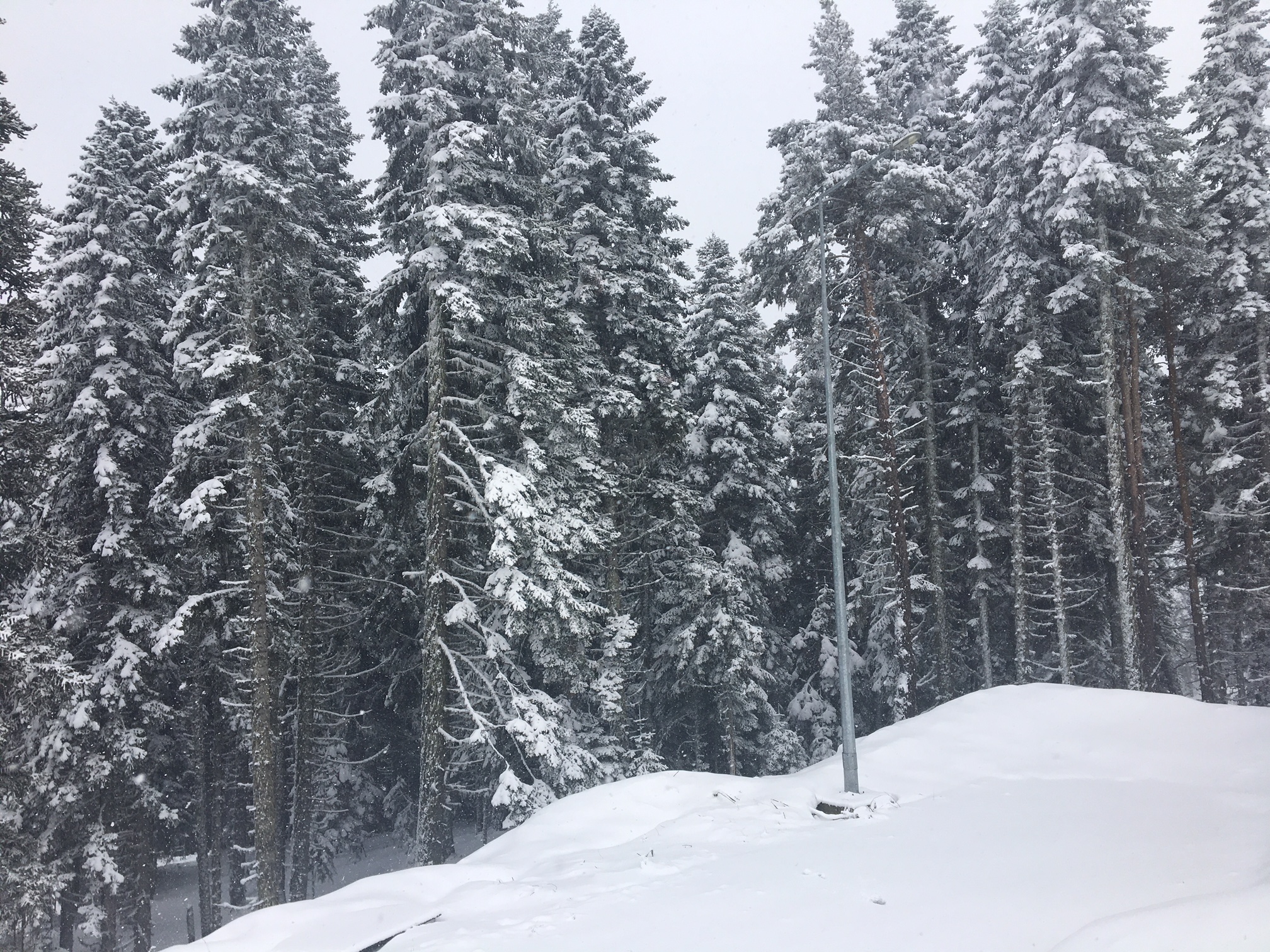 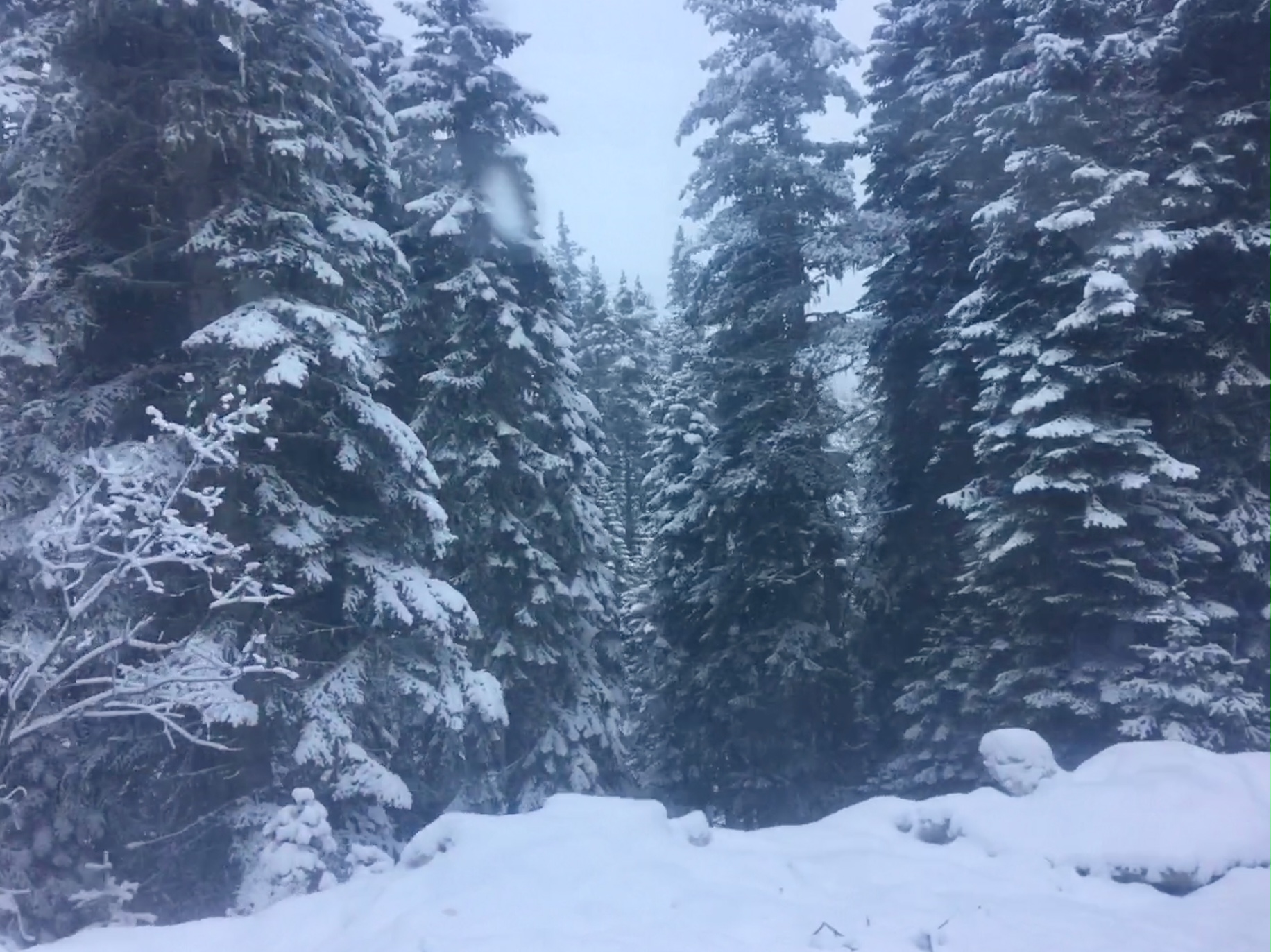 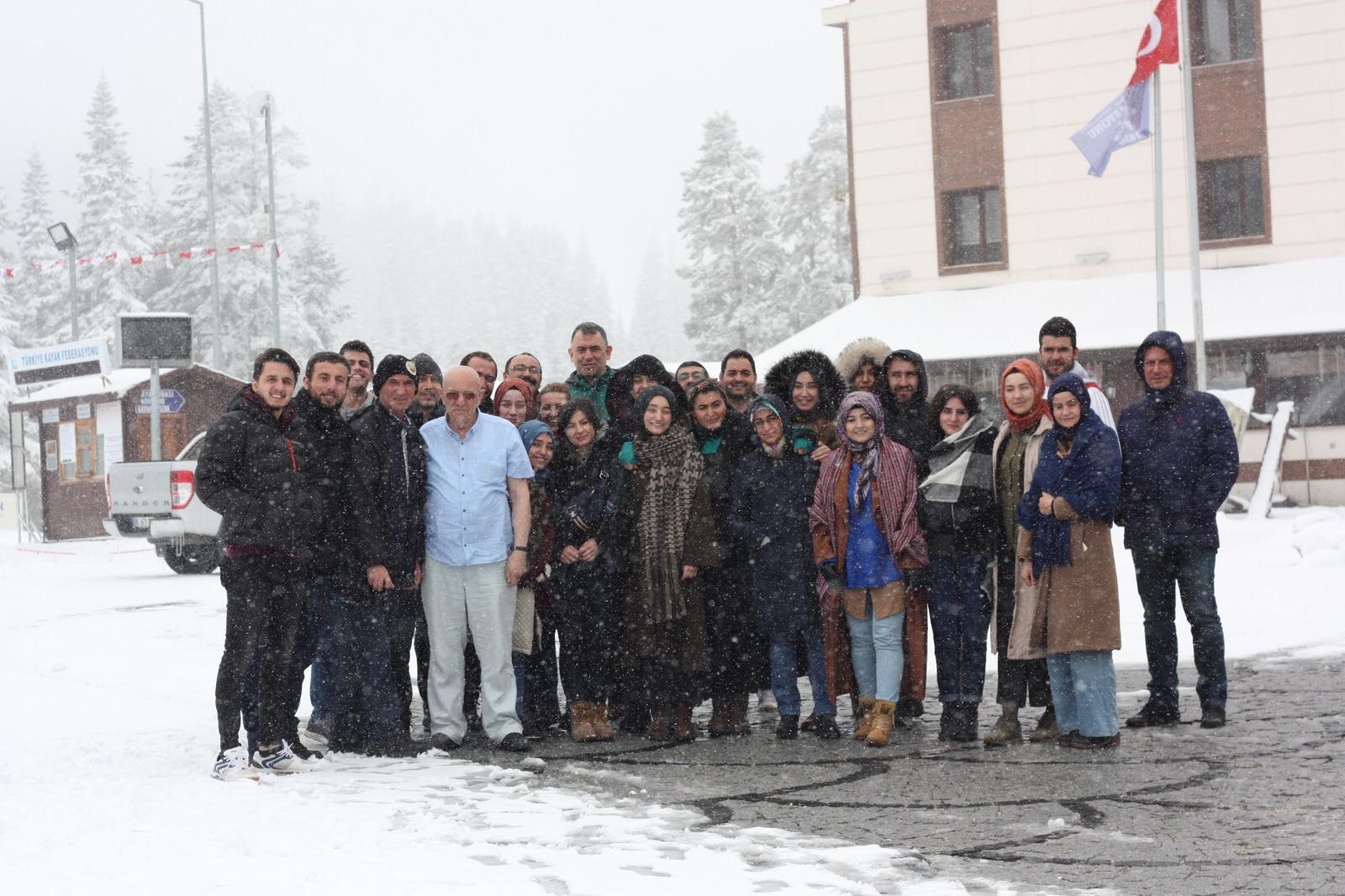 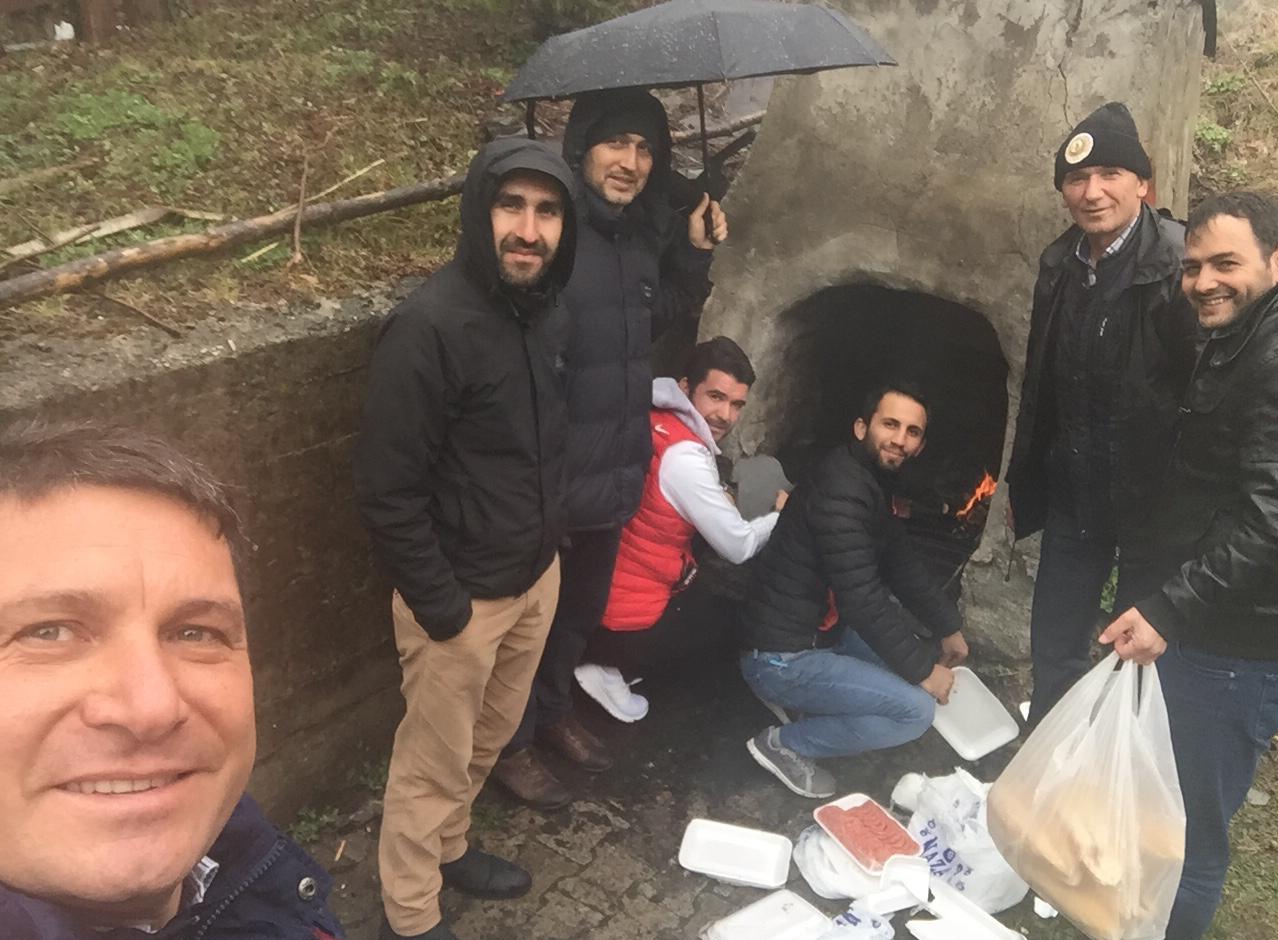 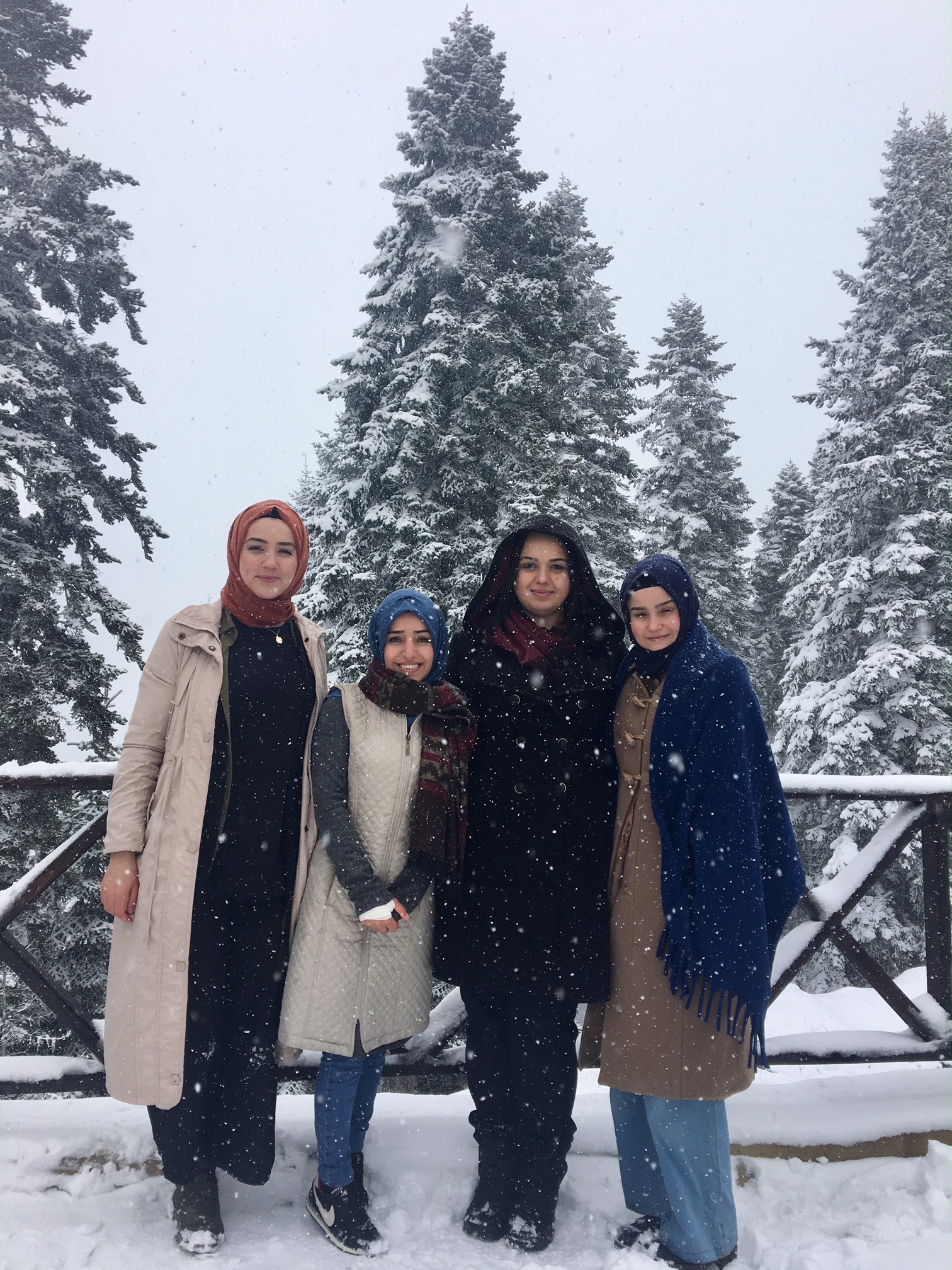